REPUBLICA BOLIVARIANA DE VENEZUELA
MINISTERIO DEL PODER  POPULAR PARA LA DEFENSA
UNIVERSIDAD NACIONAL EXPERIMENTAL 
POLITECNICADE LA FUERZAS ARMADAS
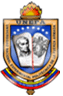 1. COMPOSICION DE LA CAÑA DE AZUCAR
Teoría
Ejemplos
PROFESOR:
  Ing. JULIO CESAR ULACIO
http://canazucarunefa.blogspot.com
San Fernando de Apure, Octubre de 2010
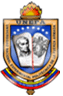 Caña de azúcar …
1.1 COMPONENTES PRINCIPALES DE LA CAÑA DE AZUCAR
COMPOSICION DE LA CAÑA…
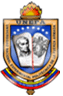 Molienda
Jugo claro
(10-12 ºBrix)
Jarabe
(55-60 ºBrix)
Secado
(0,05 % MS)
Enfriado
Caña de azúcar …
Recepción de la caña
Muestras p/ laboratorio
Pesado
Lavado
Picado
Combustible
Agua caliente
Bagazo
Bagacillo
Jugo
Alcohol
Vinaza
Clarificación (Ca CO3)
Cachaza
Procesamiento de la caña …
Fermentación
Melaza
Evaporación
Centrifugado
Cristalización
Refinación
H2PO4 y sacarato de calcio
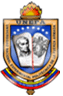 UNIDAD I
1.1 COMPONENTES PRINCIPALES DE LA CAÑA DE AZUCAR
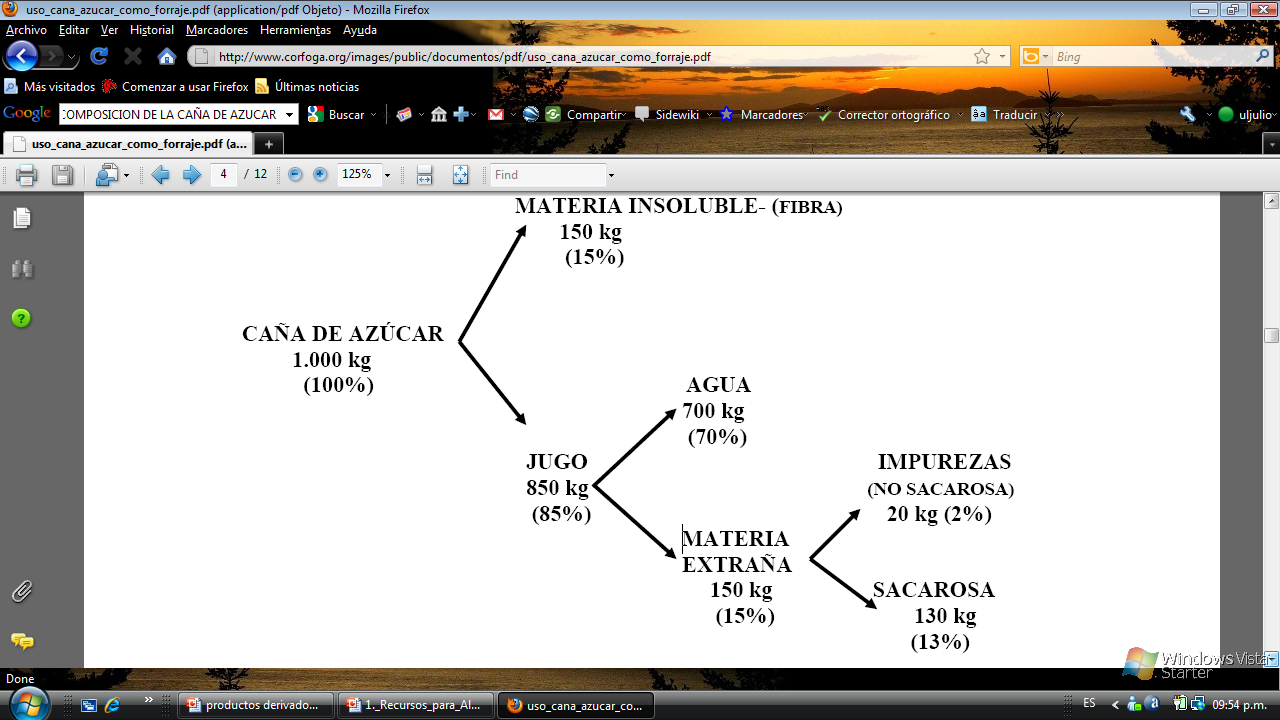 PRODUCTOS DERIVADOS DE LA CAÑA I
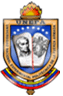 UNIDAD I
1.1 COMPONENTES PRINCIPALES DE LA CAÑA DE AZUCAR
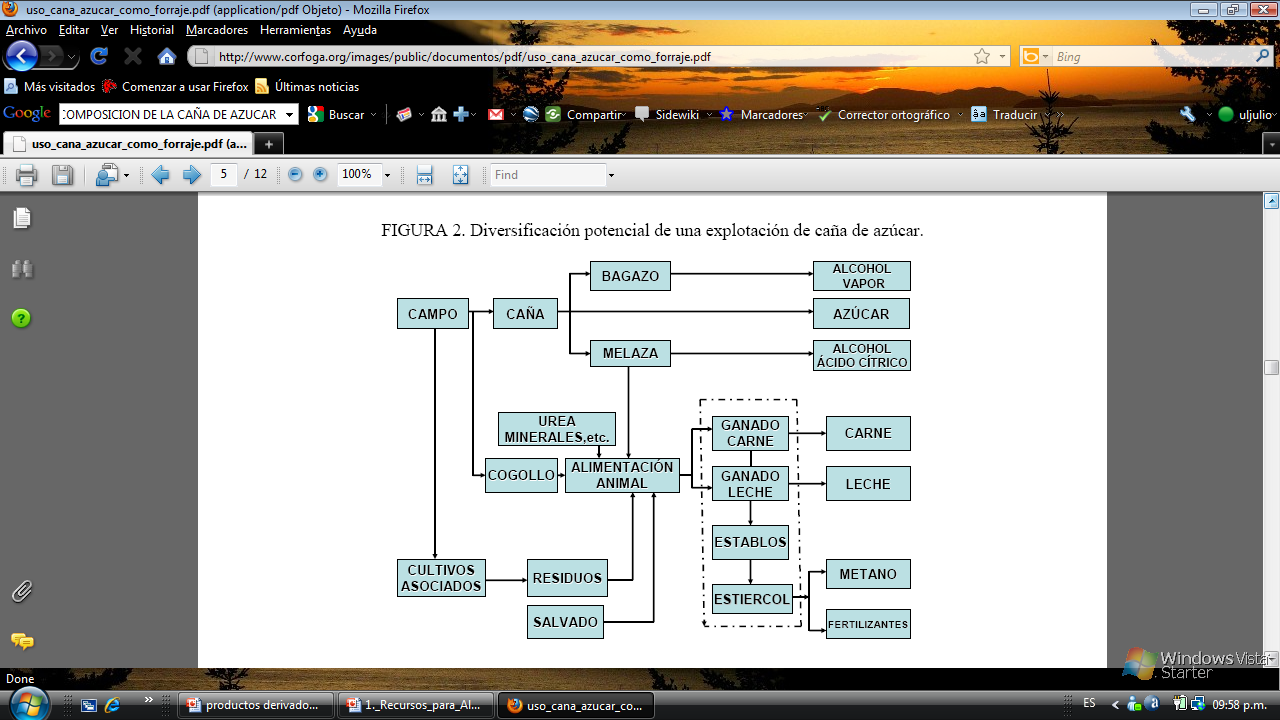 PRODUCTOS DERIVADOS DE LA CAÑA I
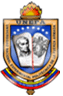 UNIDAD I
1.1 COMPONENTES PRINCIPALES DE LA CAÑA DE AZUCAR
ESTRUCTURA VEGETATIVA DE LA CAÑA DE AZÚCAR (% DE MATERIA SECA)
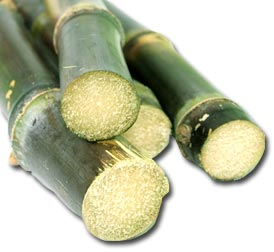 PRODUCTOS DERIVADOS DE LA CAÑA I
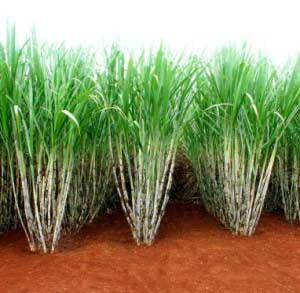 La caña de azúcar está compuesta básicamente de azúcares (fundamentalmente sacarosa) y de carbohidratos estructurales del complejo lignocelulósico, los cuales ofrecen diferentes posibilidades de industrialización.
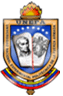 UNIDAD I
1.1 COMPONENTES PRINCIPALES DE LA CAÑA DE AZUCAR
ESTRUCTURA VEGETATIVA DE LA CAÑA DE AZÚCAR (% DE MATERIA SECA)
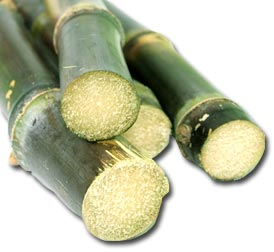 PRODUCTOS DERIVADOS DE LA CAÑA I
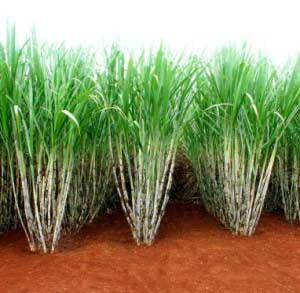 Los residuos agrícolas (puntas + hojas) que representan casi el 40 % del peso total. De igual modo, los tallos limpios están conformados básicamente por azúcares solubles y la fracción lignocelulósica, el bagazo.
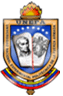 UNIDAD I
1.1 COMPONENTES PRINCIPALES DE LA CAÑA DE AZUCAR
Las siguientes cantidades (ton.) de coproductos se obtienen de 100 ton. de caña molida:
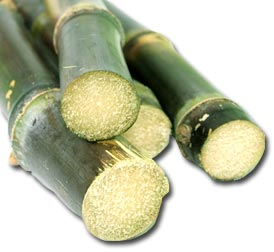 Productos y Coproductos			Min.		Máx.
Azúcar crudo					10.0		14.0
Bagazo, 50% de humedad			26.0		28.0
Melazas, 88% de sólidos totales		  3.0		  4.0
Cachaza, 75% de humedad			  2.3		  2.6
Residuos agrícolas (puntas y hojas)		25.0		30.0
PRODUCTOS DERIVADOS DE LA CAÑA I
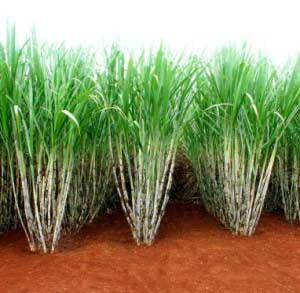 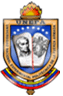 UNIDAD I
1.1 COMPONENTES PRINCIPALES DE LA CAÑA DE AZUCAR
ALGUNOS DERIVADOS DE LOS AZÚCARES DE LA CAÑA
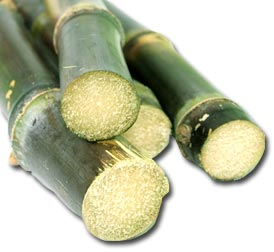 PRODUCTOS DERIVADOS DE LA CAÑA I
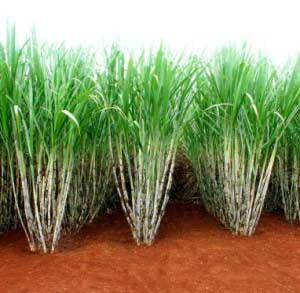 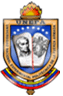 UNIDAD I
1.1 COMPONENTES PRINCIPALES DE LA CAÑA DE AZUCAR
ALGUNOS DERIVADOS DE LOS AZÚCARES DE LA CAÑA
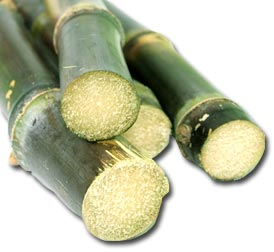 PRODUCTOS DERIVADOS DE LA CAÑA I
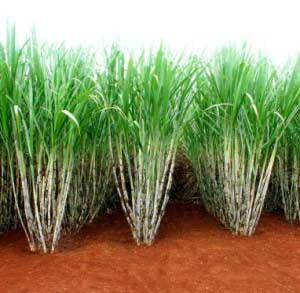 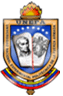 UNIDAD I
1.1 COMPONENTES PRINCIPALES DE LA CAÑA DE AZUCAR
ALGUNOS DERIVADOS DE LOS AZÚCARES DE LA CAÑA
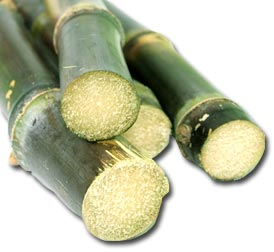 Sorbitol.
Es un polialcohol o alcohol polihidrico de azúcar descubierto por el francés Boussingault en 1872 en las bayas de serbal de cazadores o capudre (Sorbus aucuparia L.)[1]
Industrialmente el sorbitol, cuya fórmula empírica es C6H14O6, se obtiene por reducción del monosacárido más común, la glucosa.
En la naturaleza el sorbitol es uno de los tres glucidos (sacarosa, almidón y sorbitol) principales producidos por la fotosíntesis en las hojas adultas de ciertas plantas
PRODUCTOS DERIVADOS DE LA CAÑA I
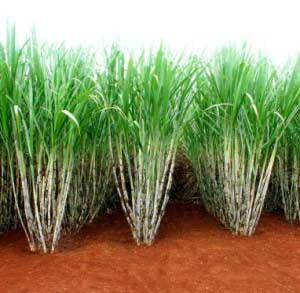 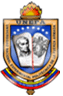 UNIDAD I
1.1 COMPONENTES PRINCIPALES DE LA CAÑA DE AZUCAR
ALGUNOS DERIVADOS DE LOS AZÚCARES DE LA CAÑA
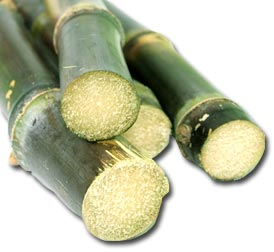 Sorbitol.
Es un nutriente similar al azúcar con el mismo valor energético y como 60% menos dulce; se utiliza en la producción de alimentos bajo calóricos para las personas diabéticas. También se utiliza en la producción de ácido ascórbico (vitamina C). La capacidad mundial se calcula en 260 mil de ton.
PRODUCTOS DERIVADOS DE LA CAÑA I
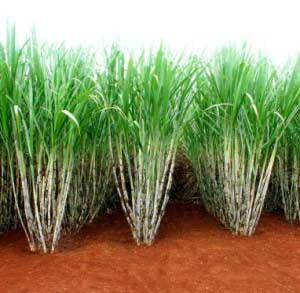 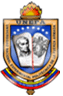 UNIDAD I
1.1 COMPONENTES PRINCIPALES DE LA CAÑA DE AZUCAR
ALGUNOS DERIVADOS DE LOS AZÚCARES DE LA CAÑA
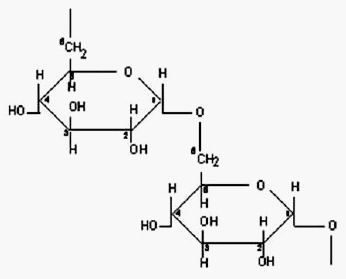 Dextrana
Es un polímero de la glucosa con alto peso molecular. La dextrana técnica o la nativa en estado crudo sin refinar, tiene altos pesos moleculares (2 a 4 millones o más) mientras que los menores pesos moleculares (40 a 90 mil) son obtenidos por la depolimerización o la síntesis de la dextrana nativa. Muchas de sus propiedades son similares a la de los derivados de la celulosa, como carboximetil celulosa de sodio, almidón, alginatos y otros.
PRODUCTOS DERIVADOS DE LA CAÑA I
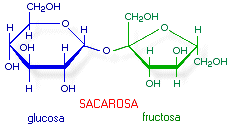 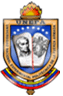 UNIDAD I
1.1 COMPONENTES PRINCIPALES DE LA CAÑA DE AZUCAR
ALGUNOS DERIVADOS DE LOS AZÚCARES DE LA CAÑA
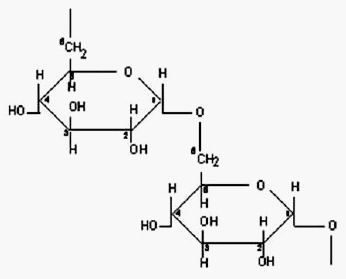 Dextrana
En la producción de azúcar, las dextranas son compuestos indeseables, sintetizados por microorganismos
contaminantes a partir de la sacarosa, que provocan pérdidas significativas al incrementar la viscosidad en los
flujos y reducir el recobrado industrial.
PRODUCTOS DERIVADOS DE LA CAÑA I
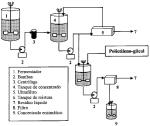 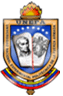 UNIDAD I
1.1 COMPONENTES PRINCIPALES DE LA CAÑA DE AZUCAR
ALGUNOS DERIVADOS DE LOS AZÚCARES DE LA CAÑA
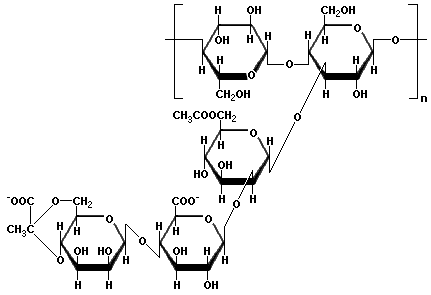 xantana
La goma Xantana es obtenida mediante un proceso tecnológico con la acción de microorganismos (Xanthomonas campestris ) en sustratos con sacarosa (mieles o azúcar). Es importante el uso de soluciones de azúcar por su pureza y para controlar uniformemente la concentración
PRODUCTOS DERIVADOS DE LA CAÑA I
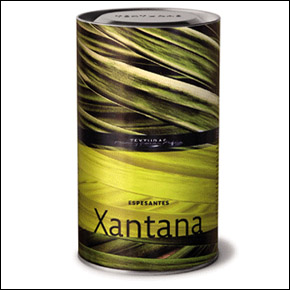